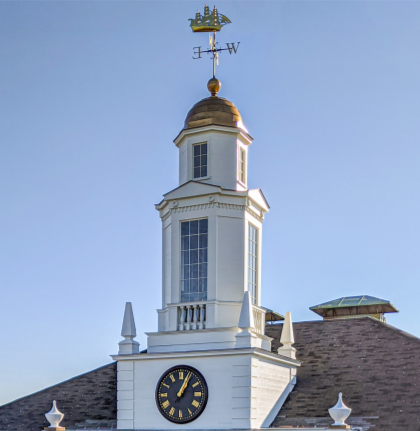 NHS SCHOOL COUNCIL
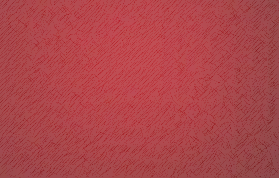 May 16, 2023
Agenda
High School Updates 

Budget Update
Update on Scheduling
Accreditation Process Overview - Additions to the School Improvement

Planning to Review and Update the Student Handbook
Focus Areas
Student Use of Artificial Intelligence
1
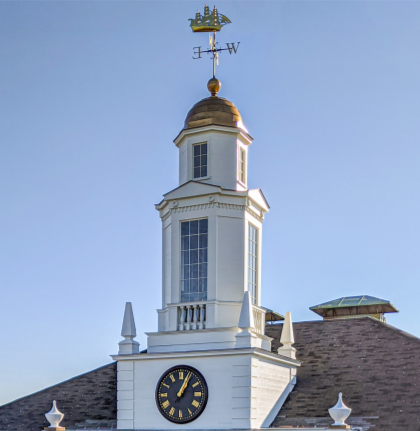 NHS SCHOOL COUNCIL
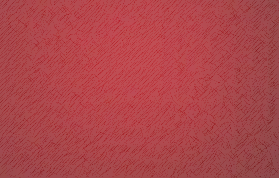 May 16, 2023
Proposed Objectives for SIP From Accreditation Review
Implement a robust Response to Intervention (RTI) program, and  increase Tier 1 and Tier 2 interventions that support general education students who may be struggling in and out of the classroom (Principles 1, 5)
Develop opportunities to increase faculty voice in school decisions alongside supporting student voice.
Implement an advisory program that allows students to develop a flexible post-secondary plan across their time in high school.  
Successfully implement a Flex Block (Clipper Block) that allows students to schedule their time and meet with teachers to support their academic and social progress.
Redevelop and/or adjust curriculum materials based on teaching and learning cycles
Evaluate and rethink use of building space to maximize programs we offer to our students.
2